Year 1: Medicine Self -Tests (2012 - 2013)
Professor Nancy Curtin
Emeritus Professor of Muscle Physiology
n.curtin@imperial.ac.uk
Dr James Pease
j.pease@imperial.ac.uk
Outline
What are Self-tests? & What is Certainty-Based-Marking?
How to find the Self-test and use them
Why use them?
LAPT : web based learning tool developed by 
Prof. Tony Gardner-Medwin, UCL
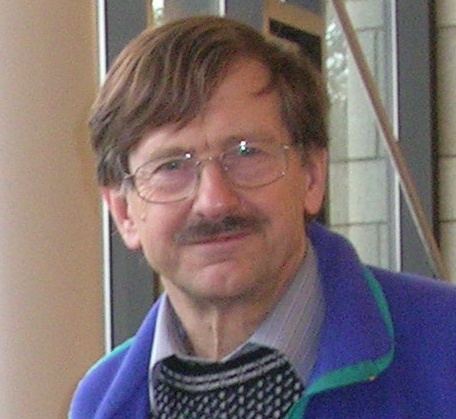 Widely used in medical schools, universities & colleges in UK and abroad where exercises have been written to suit specific courses.  Have a look at the UCL site
http://www.ucl.ac.uk/lapt/
A key feature of LAPT: Certainty-based marking
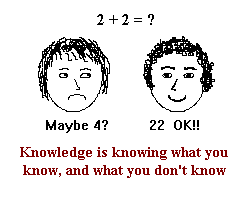 Particularly important in medicine:
You must recognize when you are sure enough to act, and when you are only guessing and need more info or help. 
 Guessing can be fatal for your patients.
Certainty-based marking: you enter your answer and also a number (1, 2 or 3) indicating how sure you are about the answer.  Mark depends of whether answer is correct or not, and also on your certainty...
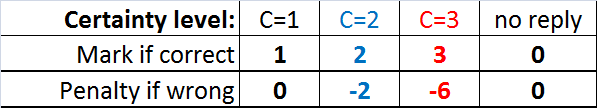 The Yr1 Med Course at Imperial Self-tests: 
 
A large set of exercises that run in LAPT 

Use the features of LAPT such as Certainty-Based-Marking

Content of exercise maps onto the Yr1 Course

Restricted access to Self-tests via BlackBoardLearn & Imperial username
LAPT content available via http://www.ucl.ac.uk/lapt/
Yr1  Med Imperial
Self-tests
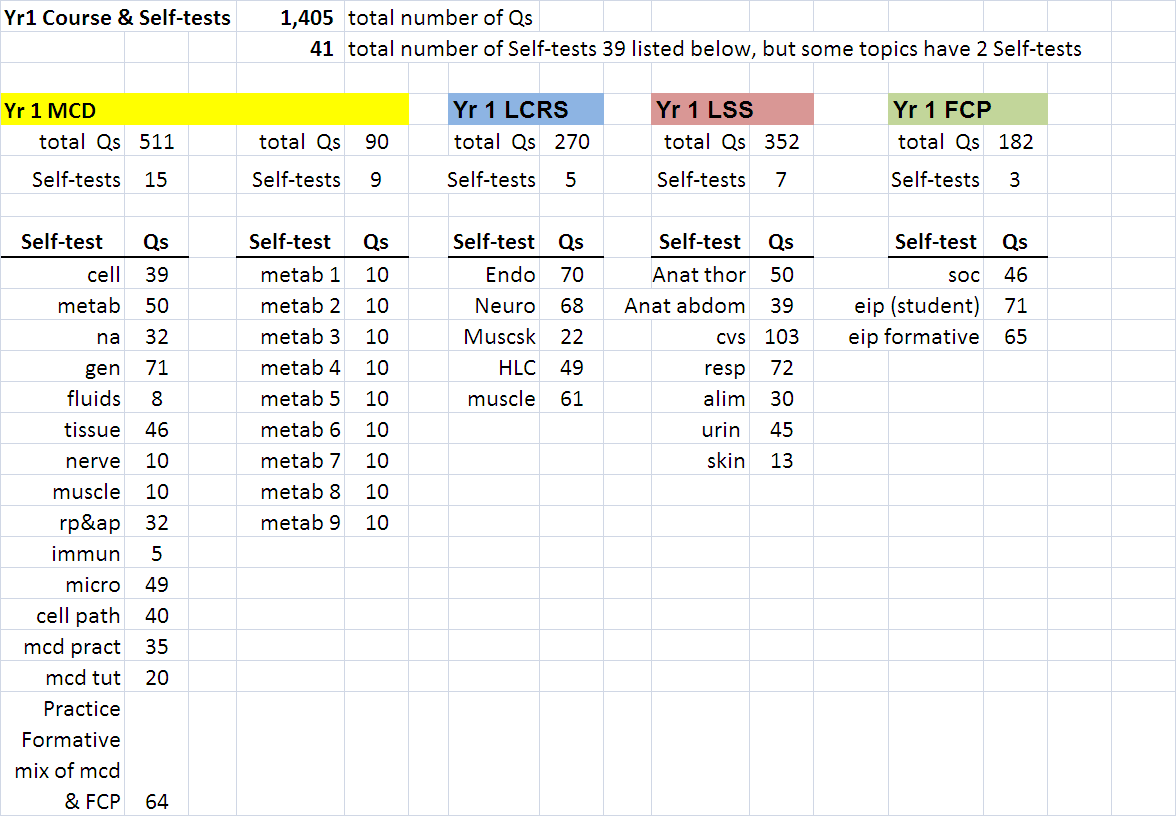 In the session on 11 Dec, a student asked about the number of Qs.  Here is a summary
Many of the Imperial Self-tests were authored by Yr1 Med students , including…..
Xin-Ying
   Mohsin Asharia
     Tim Rawson
        Samantha Thalayasingam
           Mohsin Asharia
              Danielle Lee
                Kyung-Hoon Moon
                  Rahul Mudannayake
                    Kimme Khan
                       Mohsin Asharia
Xin-Ying Kowa
  Rasheed Rabiu
     Krishna Gayathri Rajasooriar
       SanjeevRamachandran
        James Cooper
          Alan (King) Liu
            Mohammed Jawad
               Ankur Khajuria
Thank you!
Self-tests have been revised by Academic staff & also in response to student comments.  

I curate the Self-tests, contact me if, for example, you cannot log on.
How to find the Self-test and use them
From Yr1 in the Intranet go to BlackBoardLearn
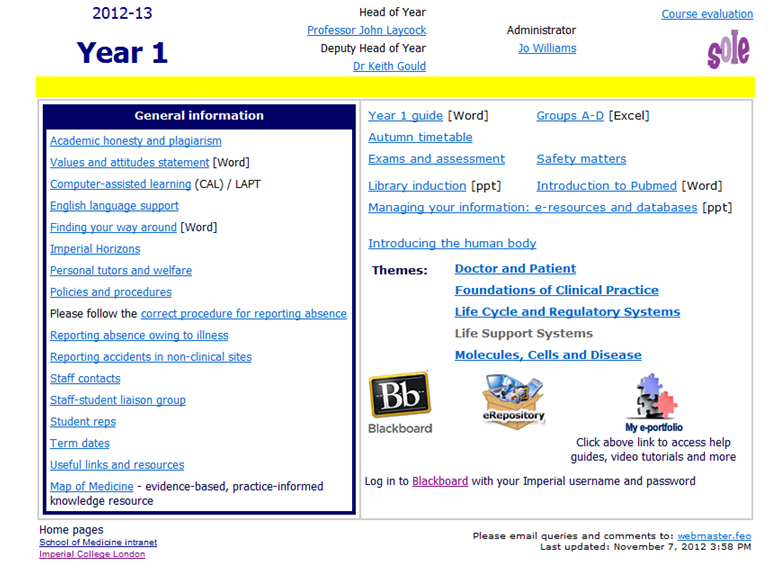 My Courses
Year 1 - Medicine - Self-Tests
Getting Started  Read this first
Learning Materials  Menu of exercises & link to Your report file
Enter your answer and your certainty
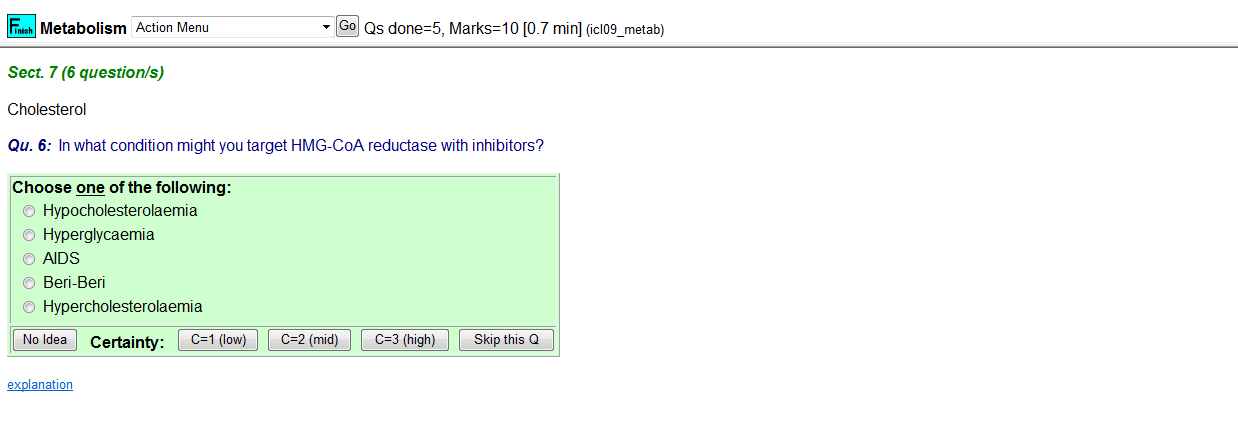 Your answer is Marked and Explanation, if available, is given
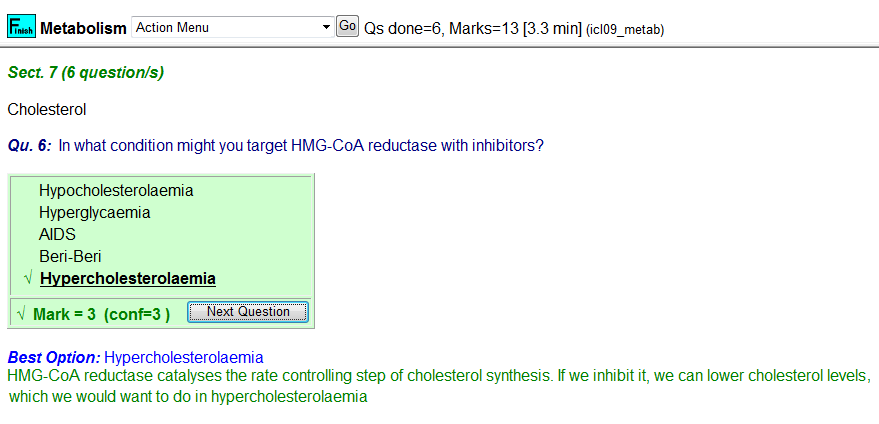 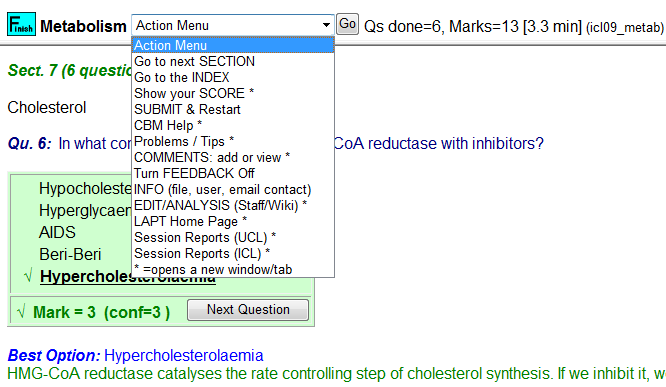 Breakdown of your score so far
Answer wrong? Explanation not clear?
Suggest an explanation if        one is needed.
Your comment is E-mailed to me
Why use the Self-tests?
Performance on the Jan 2012 Formative of students who.....
Students who did not do the Self-tests were TWICE as likely to fail as students who did do the Self tests.
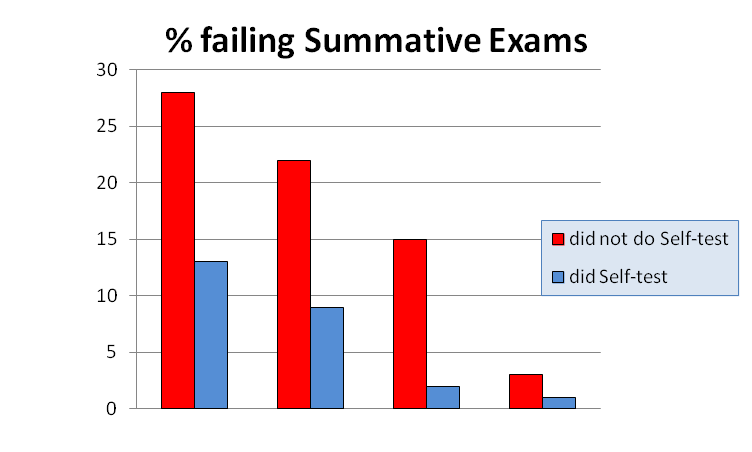 LSS
MCD
LCRS
FCP
For all the exams fail rate more than 2 times higher for students who did not do Self-tests
Association between Exam mark and Self-test use
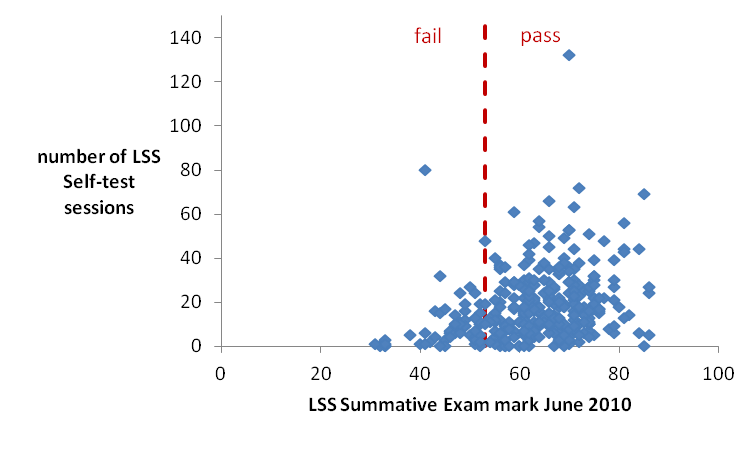 There a strong association between doing Self-tests and good exam performance.
Where are you now?
Self-tests for Term 1 Courses (Intro to cells, Nucleic acids & gene expression, Genetics, etc..) open from 1 Oct
Cumulative num. Qs done
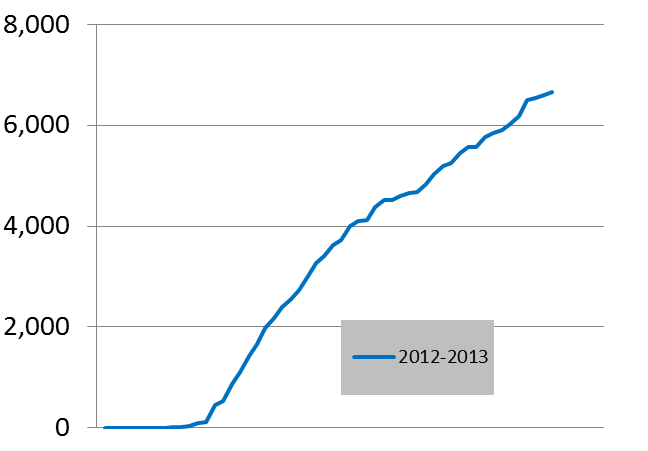 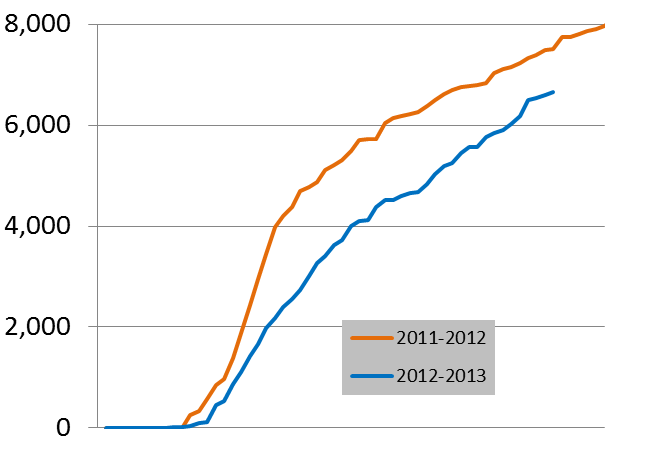 date
date
112 students 
(=34% of class)
527 sessions
1 Oct
1 Oct
1 Dec
1 Dec
Self-test use during academic year 2011-2012
LSS, LCRS, FCP Summative
Cumulative number 
of questions done
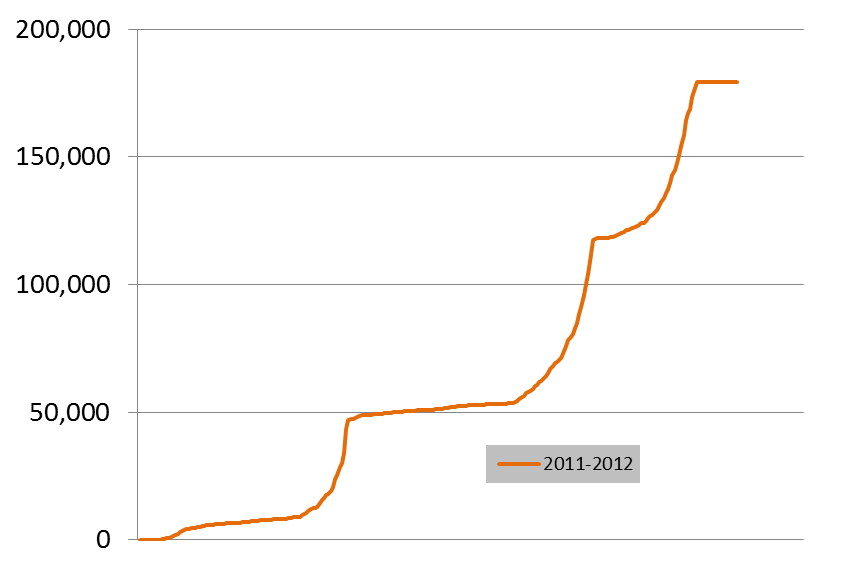 MCD
Summative
Jan Formative
Many of you have not done any Self-tests.

Past performance shows that students who did the Self-tests are much more likely to pass 
than students who did NOT do the Self tests.

Where do you want to be?

Help yourself get there:  Do the Self-tests!